Chapter 11
Distribution Customer Service and Logistics
Copyright © 2014 by The McGraw-Hill Companies, Inc. All rights reserved
11-2
At the end of this presentation, you should be able to:
Understand why logistics (physical distribution) is such an important part of Place and marketing strategy planning.
Understand why the physical distribution customer service level is a key marketing strategy variable.
Understand the physical distribution concept and why the coordination of storing, transporting, and related activities is so important.
See how firms can cooperate and share logistics activities that will provide added value to their customers.
[Speaker Notes: At the end of this presentation, you should be able to:

1.   Understand why logistics (physical distribution) is such an important part of Place and marketing strategy planning.
Understand why the physical distribution customer service level is a key marketing strategy variable.
Understand the physical distribution concept and why the coordination of storing, transporting, and related activities is so important. 
4. 	See how firms can cooperate and share logistics activities that will provide added value to their customers.]
11-3
At the end of this presentation, you should be able to:
Know about the advantages and disadvantages of various transportation methods.
Know how inventory and storage decisions affect marketing strategy.
Understand the distribution center concept.
Understand important new terms.
[Speaker Notes: At the end of this presentation, you should be able to:

Know about the advantages and disadvantages of various transportation methods. 
Know how inventory and storage decisions affect marketing strategy.
Understand the distribution center concept.
Understand important new terms.]
11-4
Marketing Strategy Planning Process
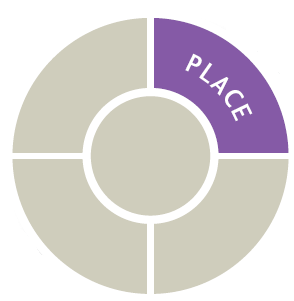 [Speaker Notes: In this presentation we will continue our discussion of one of the four Ps – Place.  

When managers think about Place, they are concerned with making goods and services available in the right quantities, right locations, when customers want them.]
Physical Distribution Gets It to Customers
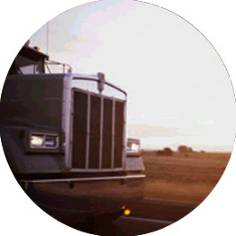 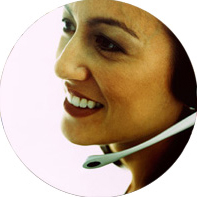 LogisticsorPhysicalDistribution
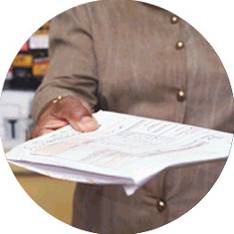 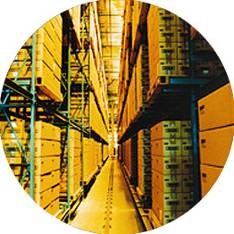 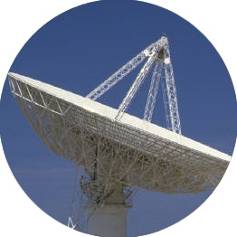 11-5
[Speaker Notes: Summary Overview
Logistics is the transporting, storing, and handling of goods in ways that match target customers’ needs with a firm’s marketing mix. Physical distribution (PD) is another name for logistics. Whenever the product includes a physical good, Place requires decisions about logistics. 

Key Issues 
 There are many different combinations of logistics decisions.
 Each combination can result in a different level of distribution service and different costs.
 Firms must determine the best way to provide the level of distribution service that customers want and are willing to pay for.
 Logistics costs are very important to both firms and consumers. These costs vary from firm to firm and, from a macro-marketing perspective, from country to country.
 Differences in logistics costs across countries can be substantial.

Discussion Question: What consumer trends have contributed to an increased emphasis on physical distribution as an element of Place?]
Trade-Offs among Physical Distribution Costs, Customer Service Level, and Sales (Exhibit 11-2)
11-6
Total cost of
physical distribution
Inventory cost
Cost
Lost sales*
Transportationcost
0
0
90%
Customer service level
(percent of customers served
within some time period—say, four days)
*Note: Sales may be lost because of poor customer service or because
of the high price charged to pay for too high a customer service level.
[Speaker Notes: Summary Overview
In physical distribution, there are always trade-offs among costs, the customer service level, and sales. Because physical distribution costs can be substantial for  various levels of service, marketers must determine what level of service is possible and appropriate for each target market.

Key Issues
 For example, a retailer might reason that providing faster transportation than consumers demand will maximize customer service and reduce lost sales.  
 However, this diagram illustrates the important trade-off between customer service and costs.  
 Providing additional levels of customer service, such as more inventory to prevent stockouts, or faster transportation, eventually increases the total cost of physical distribution.
 Notice that the curve of lost sales goes down as customer service increases, but only to a certain point. 
At certain points, providing too much customer service can actually detract from the overall marketing effort, because it can increase costs, and possibly price the product out of the reach of consumers in the target market.

Discussion Question: Have you ever ordered software from an Internet site where the product can be immediately downloaded for use? Is this a new paradigm for physical distribution that changes the trade-off ratio?]
Physical Distribution Concept Focuses on the Whole Distribution System (Exhibit 11-3)
Info on Product Availability
Online Status Information
Order Processing Time
Advance Info on Delays
FactorsAffecting PD
Service
Levels
Backorder Procedures
Delivery Time and Reliability
Inventory Storage
Compliance with Customers
Order Accuracy
Defect – Free Deliveries
Damage in Transit
Handling Adjustments/Returns
11-7
[Speaker Notes: Summary Overview
The physical distribution concept dictates that all transporting, storing, and product-handling activities of a business and a whole channel system should be coordinated as one system that seeks to minimize the cost of distribution for a given customer service level. Unfortunately, too many firms still treat physical distribution activities as separate and unrelated.

Key Issues 
 The first thing organizations must do in implementing the physical distribution concept is to decide what service level to offer. 
 Marketing research can help to determine the appropriate service level, and it typically takes into account the various factors shown on this slide. 
 Order processing, inventory management, shipping, storage, and returns are all key factors affecting the service level.

Discussion Question: What is the danger in providing more service than customers really need or want?

 Marketers must then find the lowest total cost for the right service level. 
 Total cost approach: evaluating each possible physical distribution system and identifying the total costs of each alternative system.]
11-8
Better Information Helps Coordinate PD
Areas WhereComputersHelp PD
Service
Continuously Updated Information Systems
Electronic Data Interchange
[Speaker Notes: Summary Overview
Trying to coordinate physical distribution throughout an entire supply chain is a difficult task. Computers and the Internet are becoming more and more important to marketing managers who need to keep track of inventory levels, when to order, and where goods are when they move. 

Key Issues
 Continuously updated information systems, such as the ones fed by supermarket checkout scanners, can provide marketers with an up-to-the-minute inventory count and also an instantaneous readout of what consumers are buying.

Discussion Question: What packaging innovation has contributed greatly to the development of continuously updated systems? Hint: refer to Chapter 9. 

 Electronic data interchange (EDI) sets a standard, by putting information in a structured format that allows suppliers and customers to access each other’s computer systems.  
 It helps speed the processing of orders, inventory tracking, and customer service requests. 
 In addition, EDI brings buyers and suppliers in channels of distribution closer together.]
Ethical Issues May Arise
Product
Availability
Coordination of  PD
False expectations about delivery speed
Selling products that are not available
Running out of popular products
Intentional delays in order confirmation
Shifting of burden of holding inventory
11-9
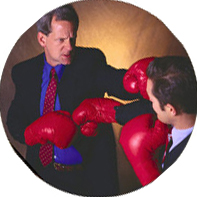 [Speaker Notes: Summary Overview
As in all areas of marketing, physical distribution raises some ethical concerns. 

Key Issues
 Most of the ethical issues that come up in physical distribution are about communications over product availability. 
 Some Internet vendors are being criticized for creating false expectations about the speed of delivery or for selling products that are not available.
 Conventional retailers also receive criticism for running out of products that they promote heavily. 
 Some retailers offer rain checks to deal with the situation, or try to manage demand proactively by taking advance orders. 
 Coordination of PD activities can also generate ethical problems.

Discussion Question: Suppose you were a retailer and told a supplier that you planned to place an order, but didn’t confirm the order until the last minute. You wanted to see how sales were going before making a commitment. Thus, you were able to shift the burden of holding inventory to the supplier. Is this an ethical practice on your part? Why or why not?]
The Transporting Function Adds Value to a Marketing Strategy (Exhibit 11-4)
11-10
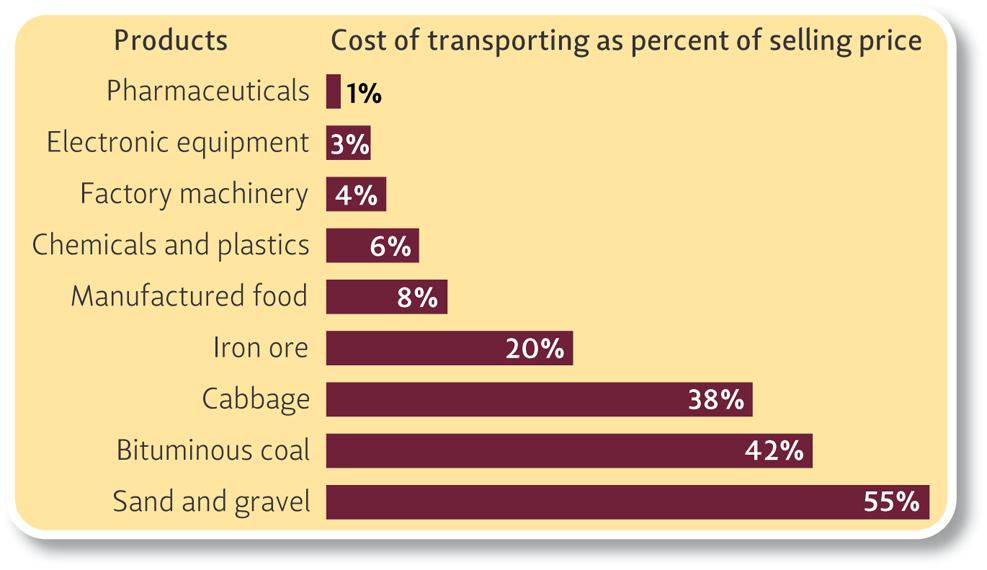 [Speaker Notes: Summary Overview
Transporting is the marketing function of moving goods. Transportation makes products available when and where they need to be—at a cost. Transporting aids economic development and exchange; without low-cost transportation, there would be no mass distribution as we know it today.

Key Issues
 As shown in Exhibit 11-5, Transporting can be costly. 
 Note that for products that are relatively inexpensive, such as basic commodities, transportation costs are a large part of the selling price. 
 Transportation costs are a smaller part of the selling price for products that have a higher per-unit value, such as manufactured goods.
 Because transporting often crosses regional, national, or international borders, governments may influence transportation by developing transportation systems or by regulating them. 

Discussion Question: What impact does the deregulation of the trucking industry in the U. S. have on the marketing strategies of trucking companies as they try to acquire additional business?]
11-11
Benefits and Limitations of Different Transport Modes (Exhibit 11-5)
[Speaker Notes: Summary Overview
The transporting function must fit the whole marketing strategy. There really is no such thing as a single “best” transportation alternative that applies to every case. As shown in this exhibit, all of the transportation modes have advantages and disadvantages. Therefore, the marketer must choose an appropriate mode, taking into account the product, other physical distribution decisions, and the level of customer service required.

Key Issues
 In the U.S., railroads carry more freight over more miles than any other mode of transportation. 
 Railroads can move large loads at low cost.  
 Railcar shipping is slow and limited to where track is laid, but it is ideal for many bulky and nonperishable goods.
 Trucks are more expensive, but flexible and essential. 
 At least 75% of U.S. consumer products travel at least part of the way by truck.  
 In countries with good road systems, trucks are also a fast transportation alternative.

 So, which transportation mode is best? It depends. Each transportation mode offers some advantage. The purple rings highlight the “best” alternative for each transporting feature.

Discussion Question: Marketing critics often complain that trucks damage highways and contribute to traffic congestion. Are these “costs” of trucking worth the benefits from transporting by truck? Explain.]
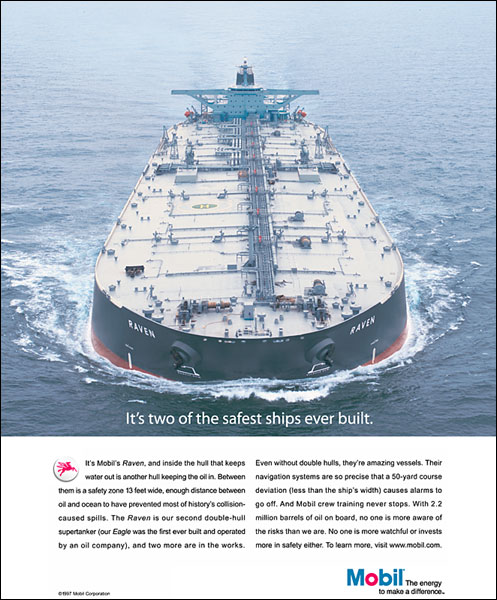 11-12
Water Transportation
[Speaker Notes: Summary Overview
Water transportation is the slowest shipping mode, but it is also low in cost and can handle a wide variety of goods. Water transportation is a very important means of international shipping. Often, it is the only practical approach. 

Key Issues
 This ad suggests that marketing managers must be sensitive to the environmental effect of transportation decisions.  
 For example, this ship has 2.2 million barrels of oil on board. Mobil built this ship with both an inner hull (to keep the oil in) and an outer hull (to keep the water out) to reduce the odds of a oil spill. 
 The double hull design is more expensive to build and operate.
 Aside from international shipments like the one shown in this ad, inland waterways are important, too. 
 Examples include the Mississippi River in the U. S. and the Danube River in Europe. 
 They are key conduits for large shipments of bulky, nonperishable goods.

Discussion Question: What can a marketer do when ice closes down a freshwater harbor in order to maintain service and keep total distribution costs under control?

 Pipelines move oil and gas in oil-producing and oil-consuming countries. 
 Many of these pipelines link oil fields and refineries, leaving other modes of transportation to carry finished petroleum products.]
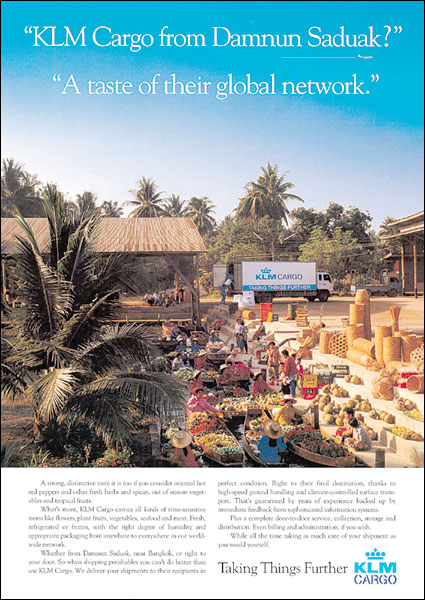 11-13
Airfreight Is Expensive but Fast and Growing
[Speaker Notes: Summary Overview
Airfreight is expensive, but fast. It has an extensive number of locations served, a high frequency of scheduled shipments, and is dependable. Airplanes may cut the total cost of distribution, and have proven to be the most efficient method of shipping for many firms. Further, time-sensitive materials and business documents can be worth the cost of quick delivery.

Key Issues
 As this ad shows, many firms that want to reach international markets can now do it more easily—with help from transportation firms like KLM Cargo that handle deliveries all over the world. 
 Its information systems provide immediate feedback and updating.  
 Its high service level is critical to many business customers. 
 For many international shipments, it makes sense for shipping companies to put many products in a container so that it is easier to move between different transportation modes. 
 Containerization involves grouping individual items into economical shipping quantities and sealing them in protective containers for shipping to their final location.  
 Piggyback service loads truck trailers on railcars to provide both speed and flexibility. In other words, piggyback is a ride on two or more modes.
 Transportation choices are usually not as good in developing countries and can cost more.   
 Marketing managers must be sensitive to the environment effects of whichever transportation mode is selected.]
The Storing Function and Marketing Strategy
11-14
Needed When Production Doesn’t Match Consumption
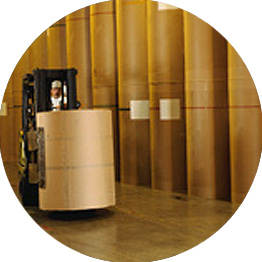 Keeps Prices Steady
Achieves Production Economies of Scale
Builds Channel Flexibility
[Speaker Notes: Summary Overview
Storing is the marketing function of holding goods so they’re available when they’re needed. Inventory refers to the amount of goods being stored.   Storing is necessary when production does not evenly match consumption and it can increase the value of goods by making them more available when customers want them. Thus, storing can smooth out sales, increase profits, and enhance consumer satisfaction. 

Key Issues
 Storing helps keep prices steady. 
 Storing helps balance supply and demand and keeps prices from sudden rises or falls. 
 Storing allows producers to manufacture larger quantities of a product and to take advantage of economies of scale in production. 
 Storing varies the channel system by increasing flexibility. 
 Storing allows producers and intermediaries to keep stocks at convenient locations, ready to meet customers’ needs. 
 Therefore, marketers have more ways to vary the firm’s marketing mix to better meet consumer demand.

Discussion Question: If you were a retailer, how would decisions made by a producer in regard to holding inventory affect your retail marketing strategy? Discuss what might happen if a producer asked you to: a.) keep higher quantities of product in stock; or b.) hold less inventory because a wholesaler had been recruited to carry more.]
11-15
Total Inventory Cost (Exhibit 11-6)
Cost of storage facilities
Handling costs
Interest expense & opportunity cost
Total
Inventory
Cost
Cost of inventory becoming obsolete
Cost of damage while in inventory
Cost of risks
[Speaker Notes: Summary Overview
Storing goods can increase their value by keeping them available, but goods are stored at a cost.

Key Issues
Among these costs are:
  1.  Interest expense and opportunity cost of money tied up in inventory.
   Cost of storage facilities and maintaining them.
   Handling costs.
   Costs of damage to products while in inventory.
   Cost of risks such as theft and fire.
   Costs of inventory becoming obsolete.

Discussion Question: A seasoned retail manager once said, “Having excess inventory that won’t move is like seeing a $20 bill on the ground and being unable to pick it up.” What does he mean by this statement, and what implications does it have for managing the storing function?

Rapid response cuts inventory costs. 
 If producers and intermediaries can coordinate their activities using just-in-time (JIT) inventory or efficient customer response (ECR) systems, storing costs will drop because less inventory is needed at any particular point in time. 
 Electronic data interchange (EDI) linkages that spark replenishment orders will also help to make storing more efficient.]
11-16
Specialized Storing Facilities May Be Required (Exhibit 11-7)
[Speaker Notes: Summary Overview
Specialized storing functions may sometimes be better accomplished through intermediaries with a very particular area of expertise. 

Key Issues
 Private warehouses: storing facilities owned or leased by companies for their own use. 
 Firms use private warehouses when large quantities of goods must be stored regularly. The cost of private warehousing may be offset by the increased control a marketer has over the distribution of a product.
 Public warehouses are independent storing facilities offering all the storing and regrouping activities of a company’s warehouse, but they are open to many firms. 
 There is more flexibility available when using a public warehouse. 
 There is no fixed investment involved, but the marketer relinquishes some of the control over a product’s distribution when using a public warehouse.

Discussion Question: Would small manufacturers be more likely to utilize public or private warehouses? Why?

 Warehousing facilities cut handling costs, too, but much depends on where the warehouse is located and how modern it is. 
 Distribution center: a special kind of warehouse designed to speed the flow of goods when regrouping activities are needed but storing is not. The objective in the distribution center is not to store the product, but to distribute it.
 Direct store delivery skips the distribution center.
 Managers must be innovative to provide customers with superior value.]
11-17
Key Terms
logistics
physical distribution (PD) 
customer service level
physical distribution concept
total cost approach
supply chain 
electronic data interchange (EDI)
transporting
containerization
piggyback service
storing
inventory
private warehouses
public warehouses
distribution center
[Speaker Notes: Summary Overview
These are key terms you should be familiar with based upon the material in this presentation.
Key Issues 
Logistics: the transporting, storing, and handling of goods in ways that match target customers' needs with a firm's marketing mix—both within individual firms and along a channel of distribution (i.e., another name for physical distribution).
Physical distribution (PD): the transporting, storing, and handling of goods in ways that match target customers' needs with a firm's marketing mix—both within individual firms and along a channel of distribution.
Customer service level: how rapidly and dependably a firm can deliver what customers want.
Physical distribution concept: all transporting, storing, and product-handling activities of a business and a whole channel system should be coordinated as one system  which seeks to minimize the cost of distribution for a given customer service level.
Total cost approach: evaluating each possible physical distribution system and identifying all of the costs of each alternative.
Supply chain: the complete set of firms and facilities and logistics activities that are involved in procuring materials, transforming them into intermediate and finished products, and distributing them to customers.
Electronic data interchange (EDI): an approach that puts information in a standardized format easily shared between different computer systems.
Transporting: the marketing function of moving goods.
Containerization: grouping individual items into an economical shipping quantity and sealing them in protective containers for transit to the final destination.
Piggyback service: loading truck trailers or flat-bed trailers carrying containers on railcars to provide both speed and flexibility.
Storing: the marketing function of holding goods.
Inventory: the amount of goods being stored.
Private warehouses: storing facilities owned or leased by companies for their own use.
Public warehouses: independent storing facilities.
Distribution center: a special kind of warehouse designed to speed the flow of goods and avoid unnecessary storing costs.]